PHÒNG GIÁO DỤC ĐÀO TẠO  QUẬN GÒ VẤP
Môn Tiếng Việt – Lớp 4
Tuần 10
ÔN TẬP GIỮA HỌC KÌ 1
TIẾT 1
Hoạt động 1:
1. Ôn luyện tập đọc và học thuộc lòng
Chúng ta sẽ đến trái đất để xâm chiếm và sẽ biến nó thành nhà của mình
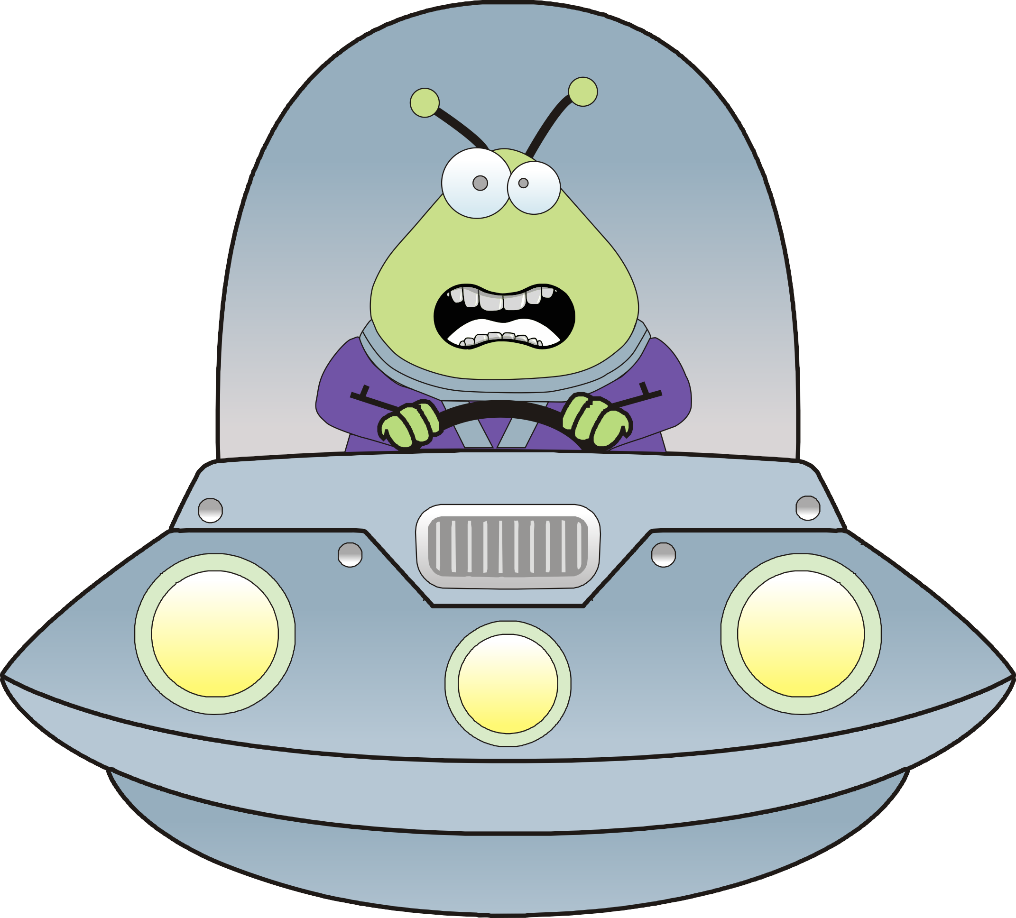 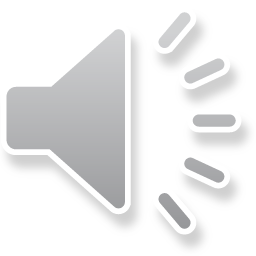 [Speaker Notes: Có sinh vật lạ đang tiến đến xâm chiếm trái đất]
BẢO VỆ 
TRÁI ĐẤT
[Speaker Notes: Ngày hôm nay, cô và chúng mình sẽ cùng nhau bảo vệ trái đất nhé]
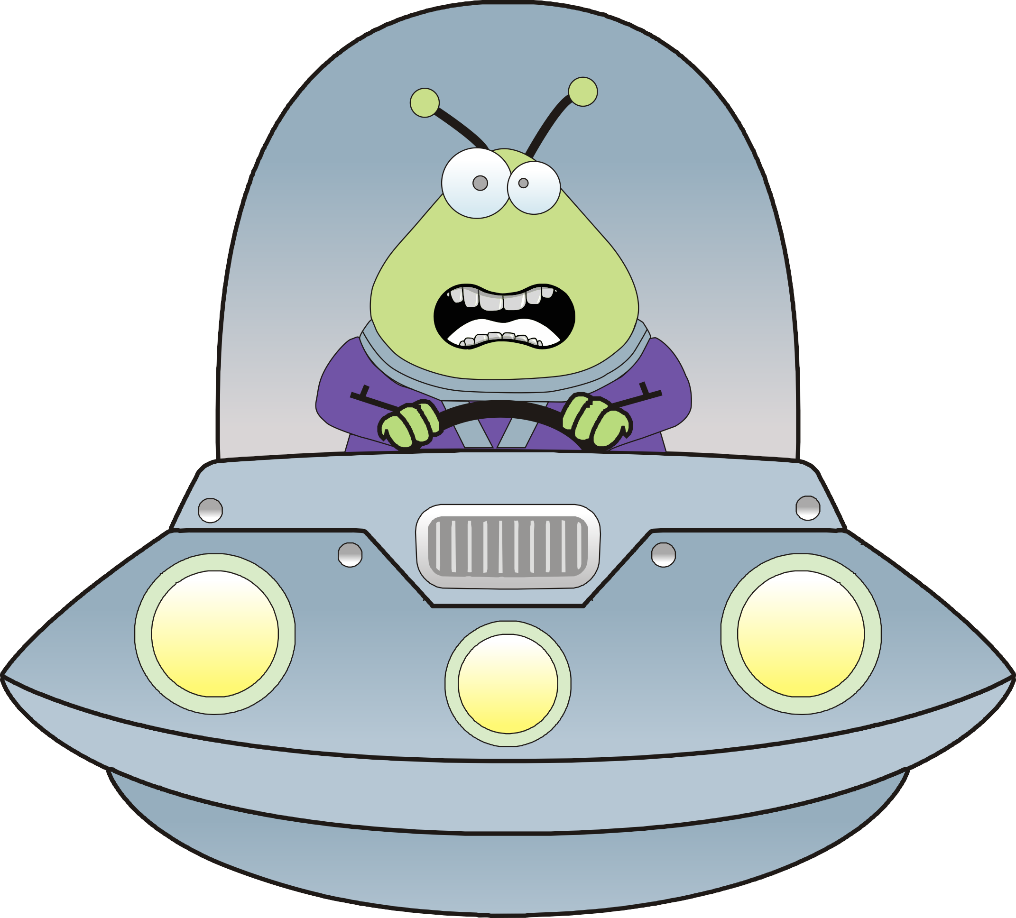 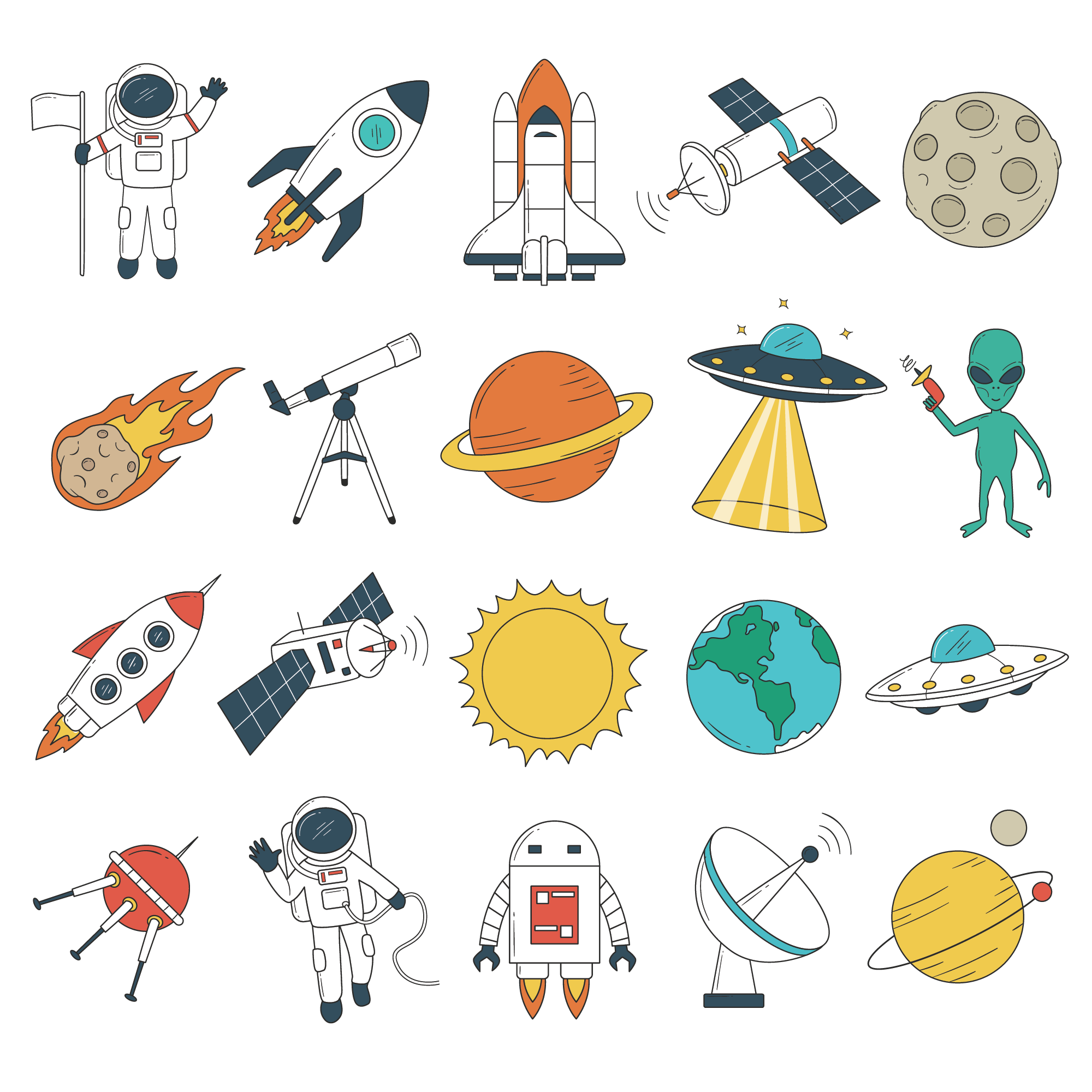 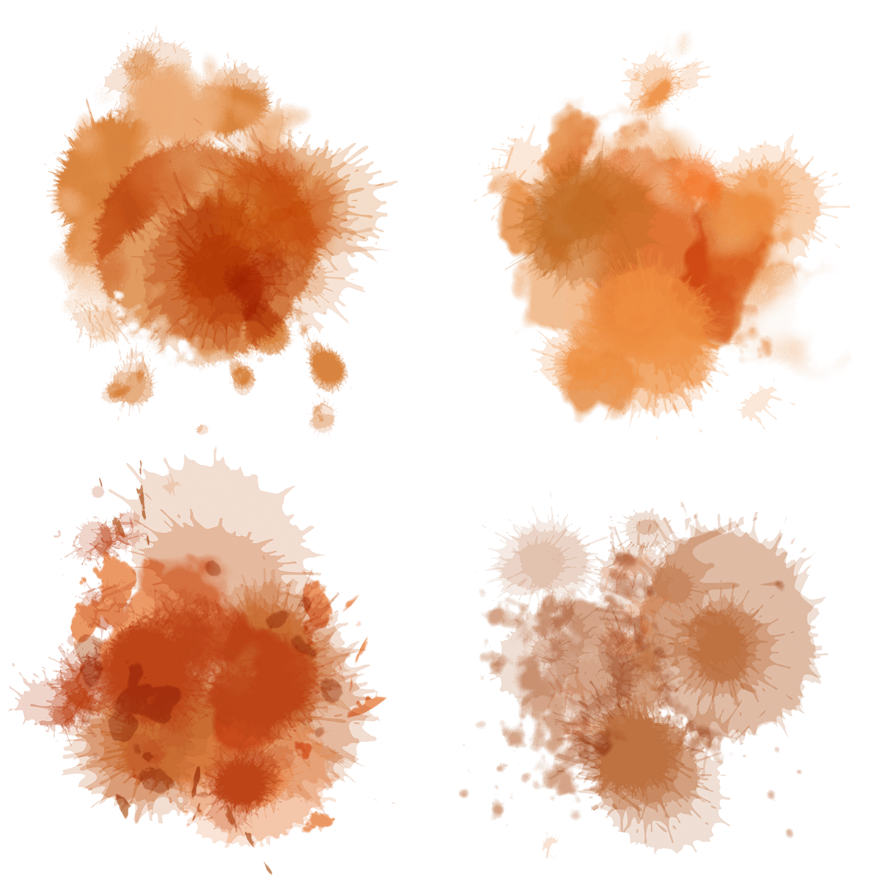 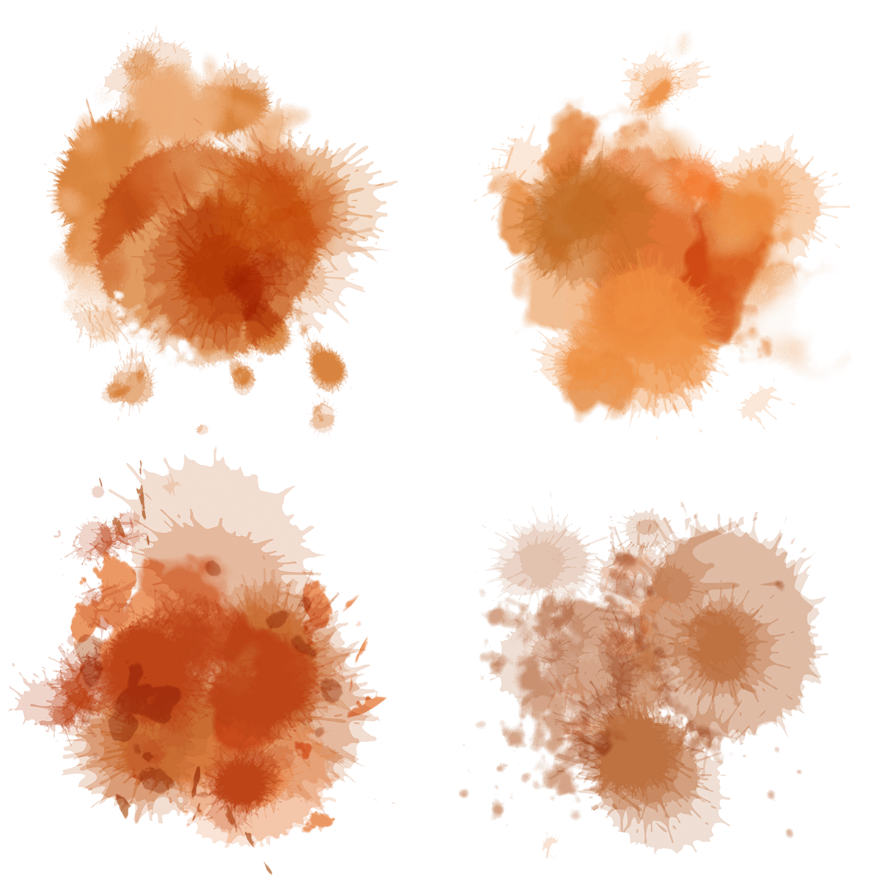 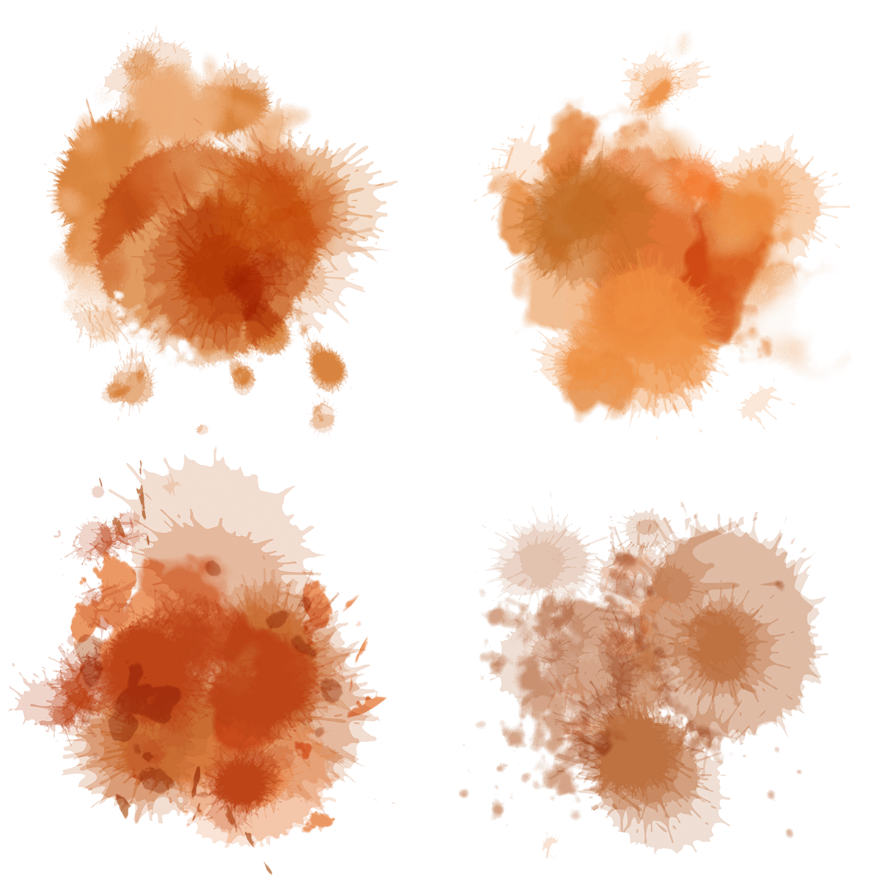 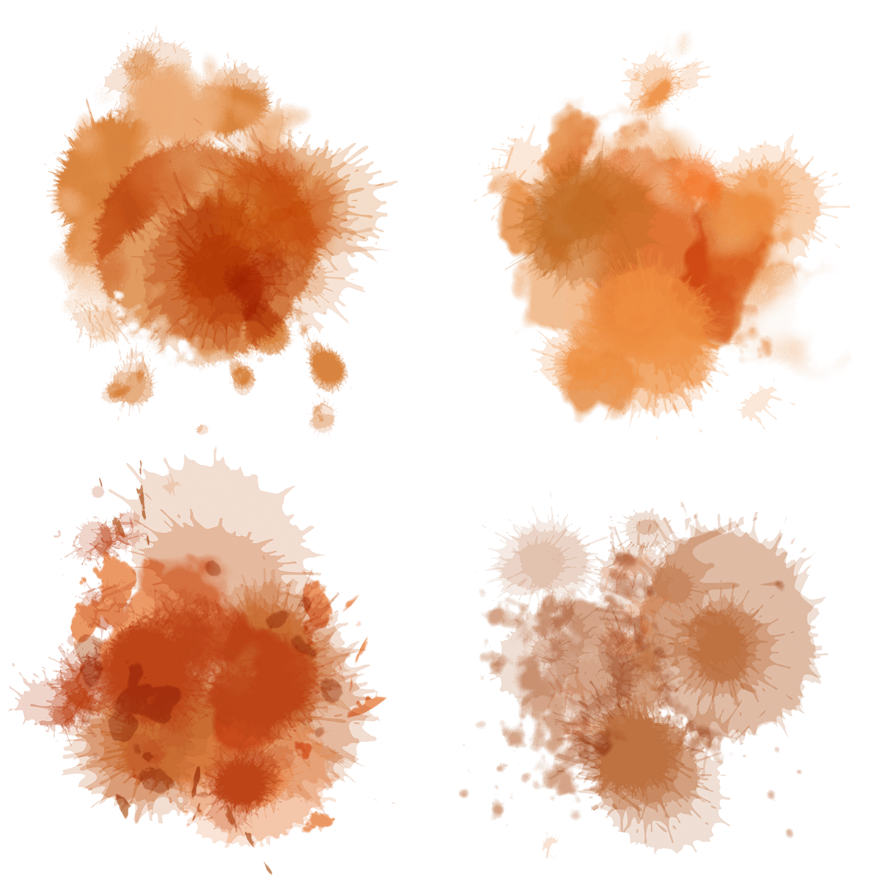 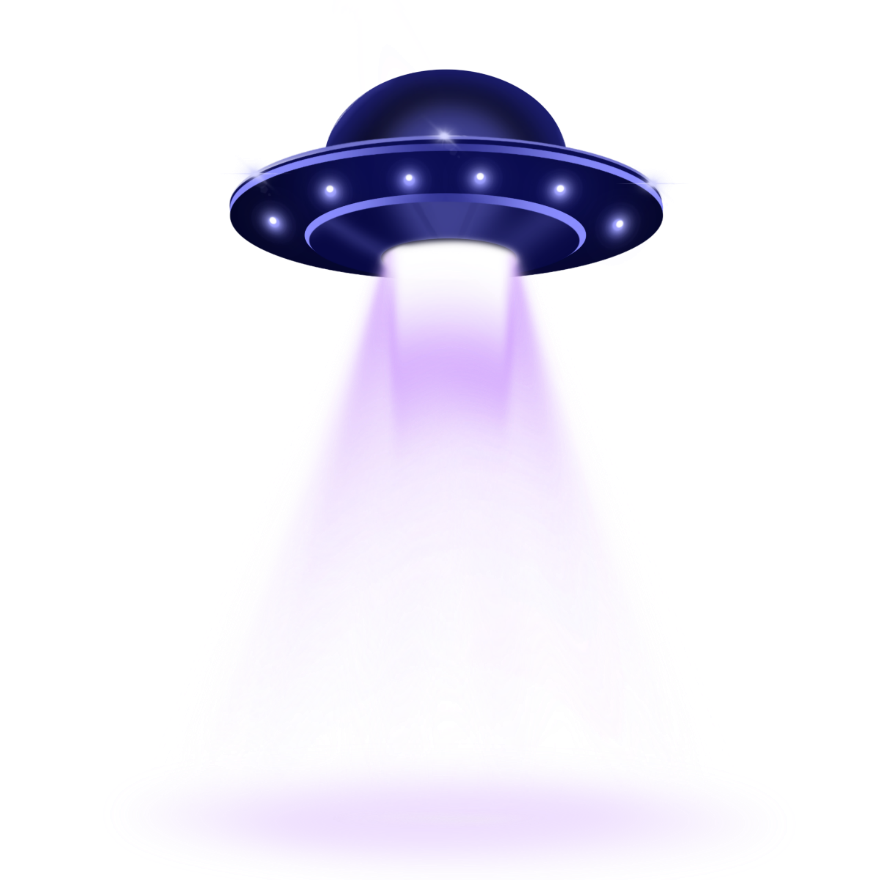 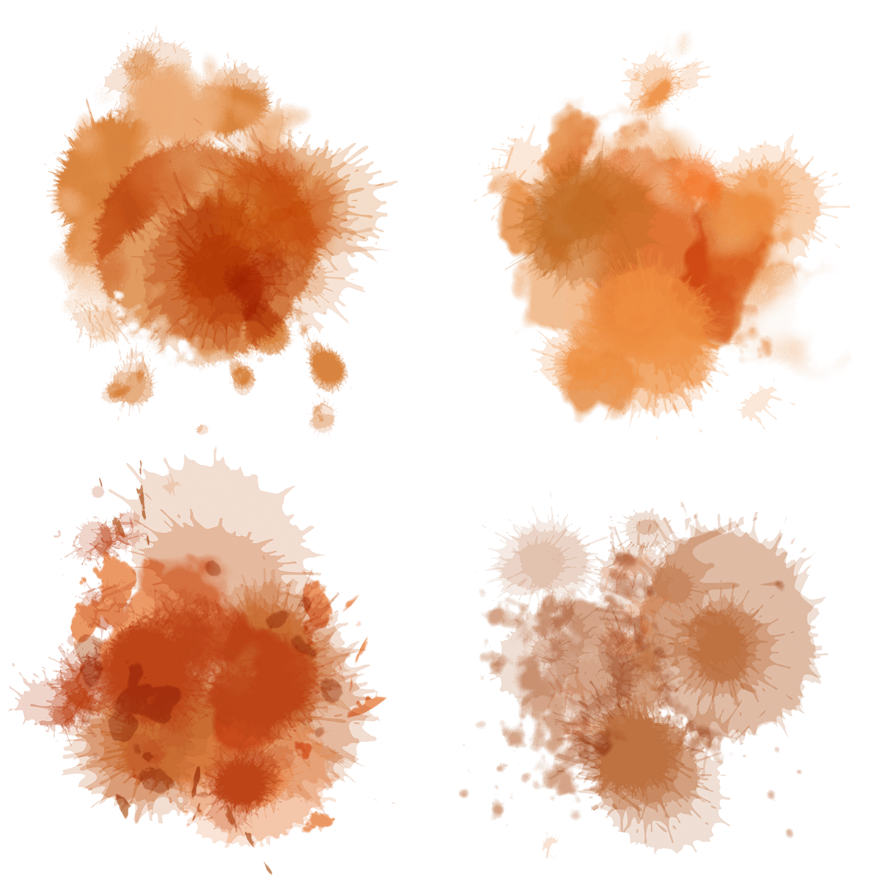 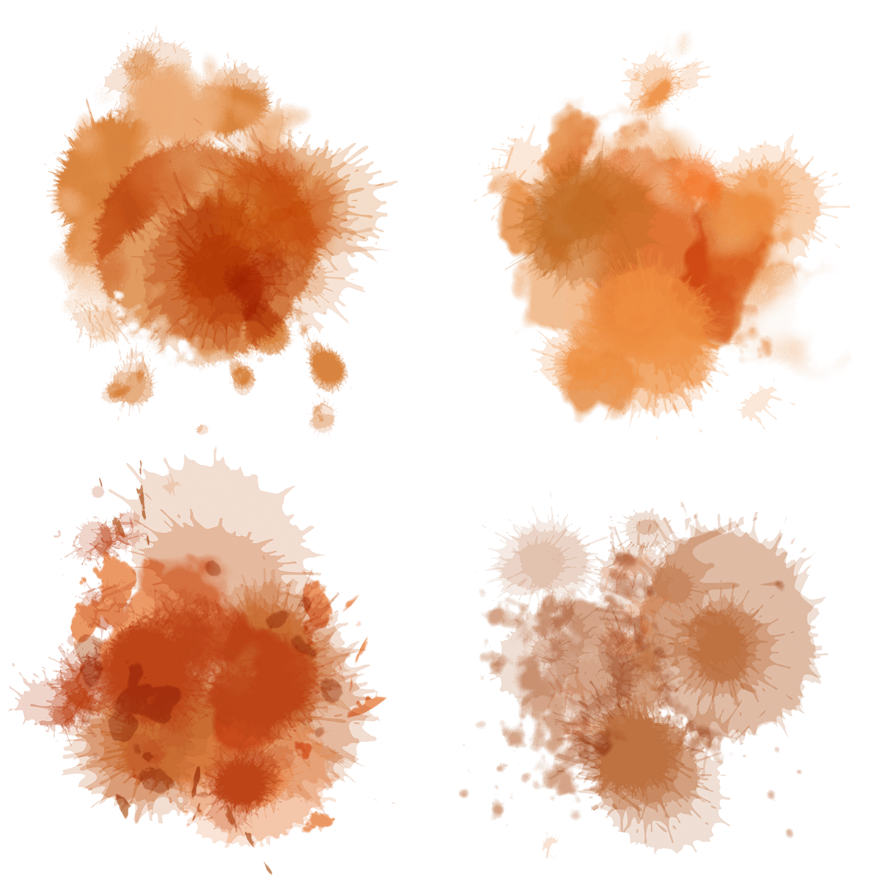 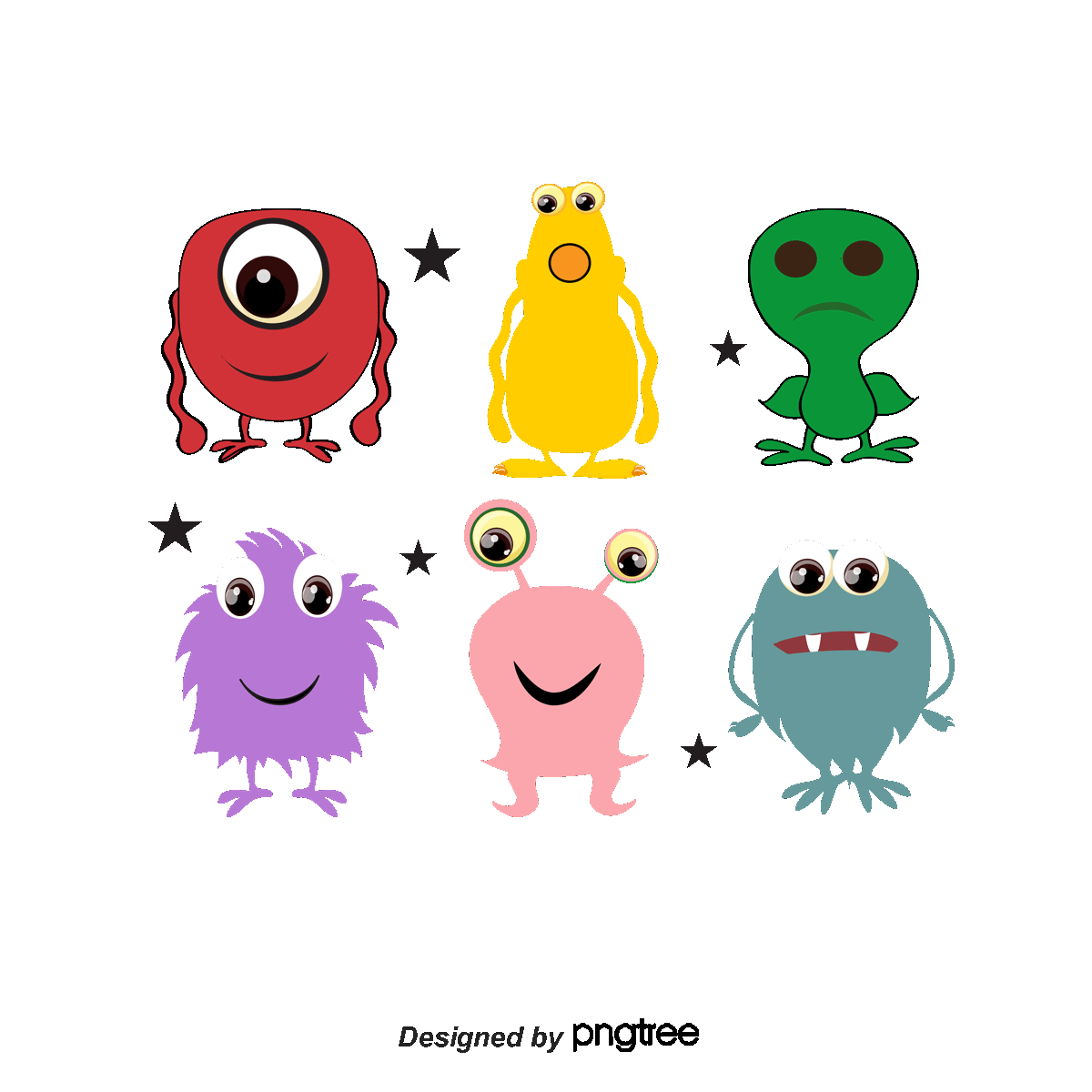 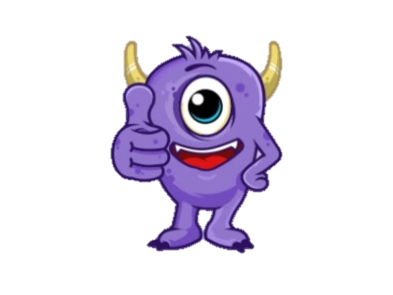 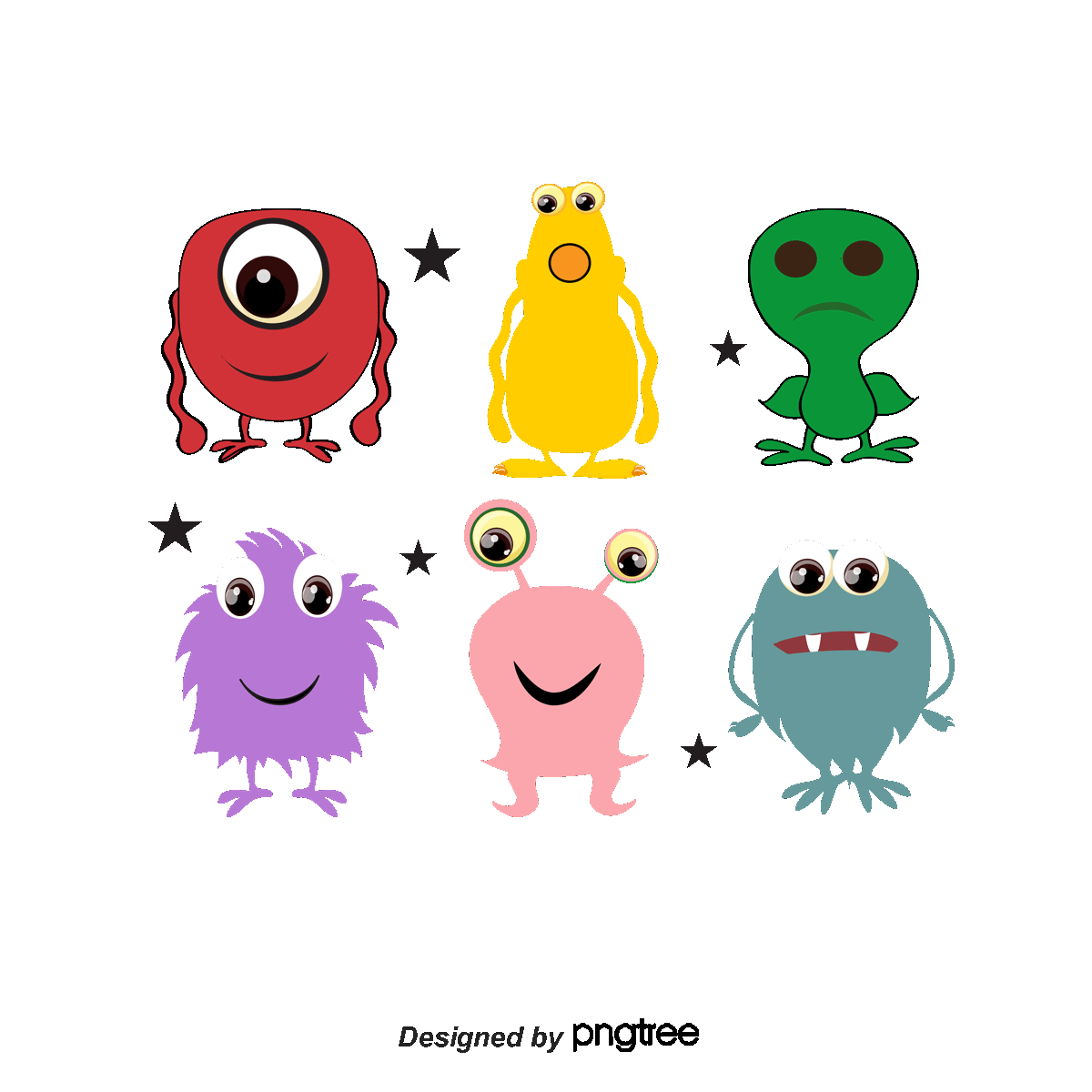 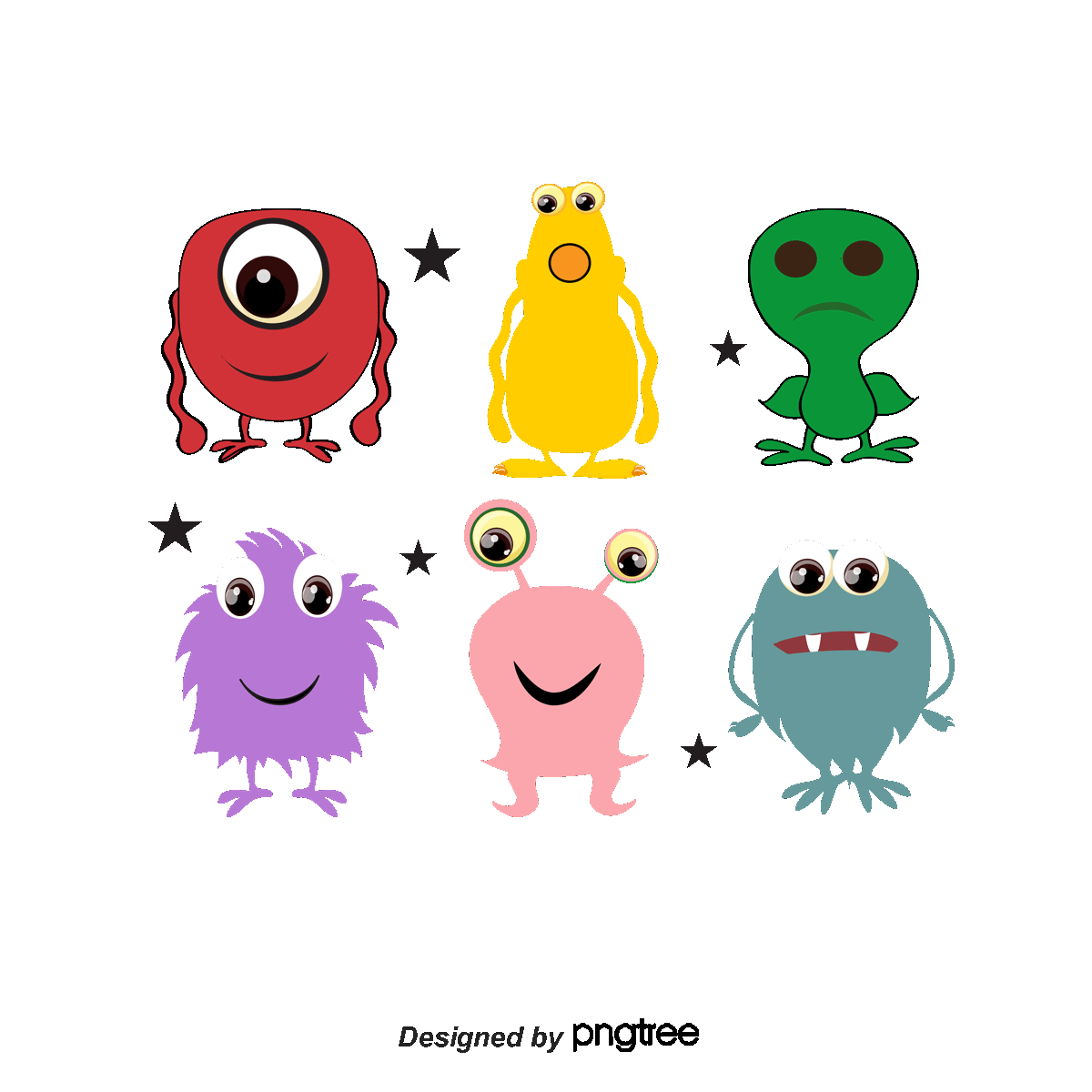 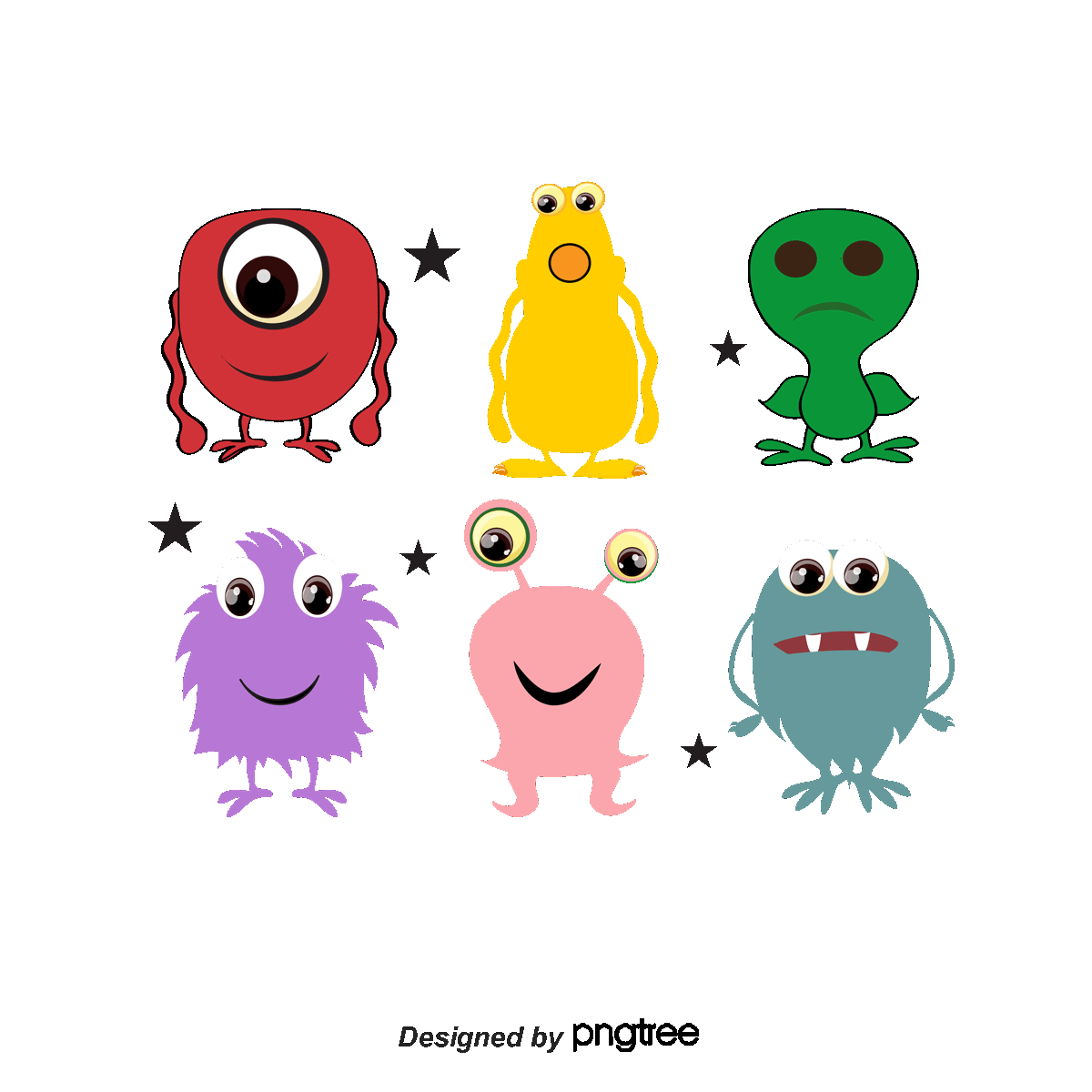 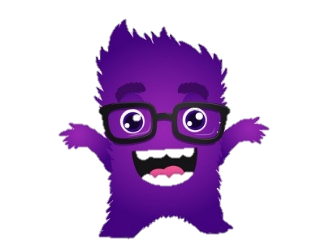 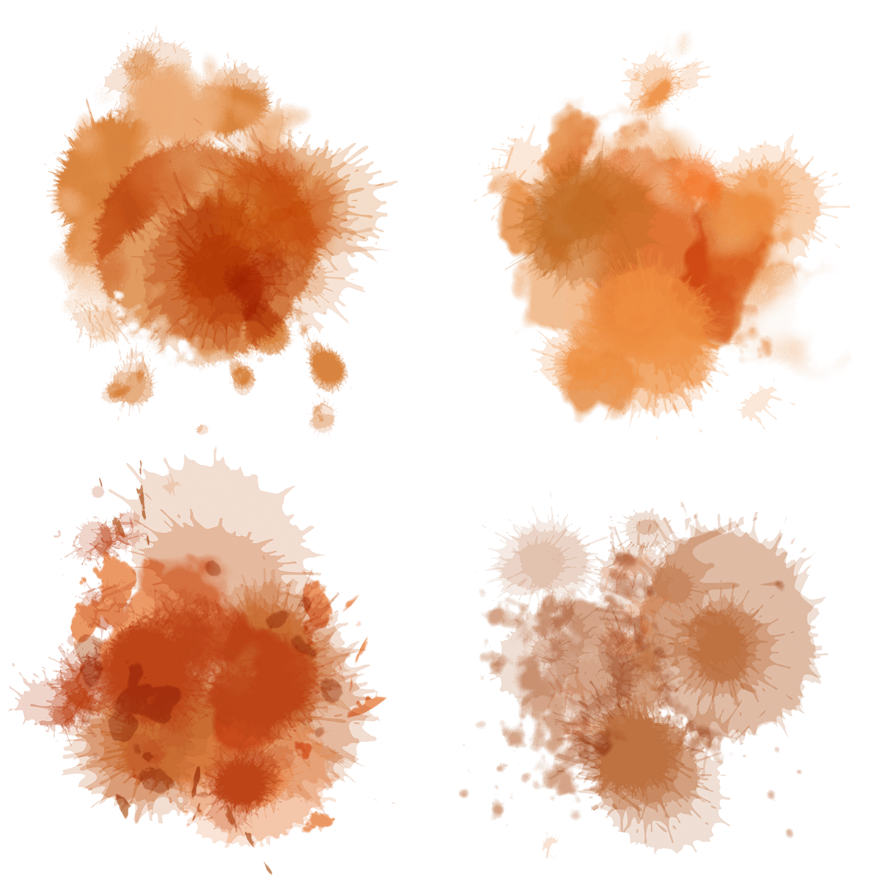 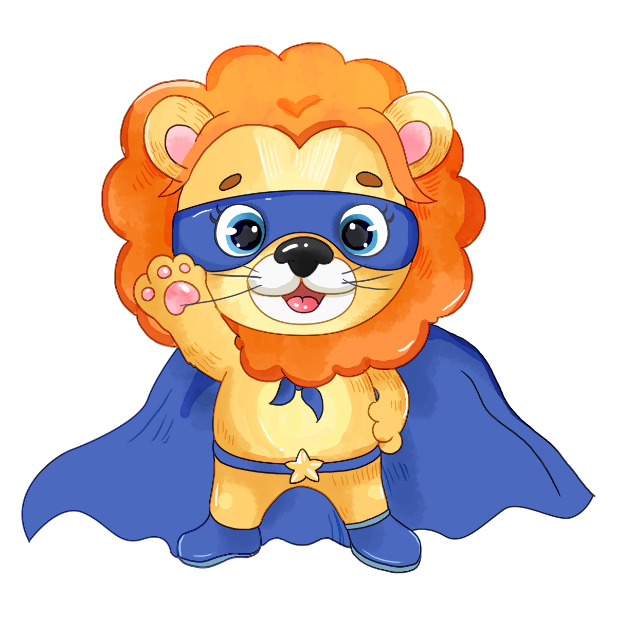 Hãy cùng tớ giải cứu Trái Đất nhé. Bằng cách các bạn hãy trả lời đúng các câu hỏi ^.^
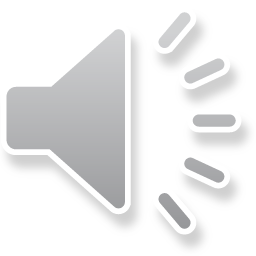 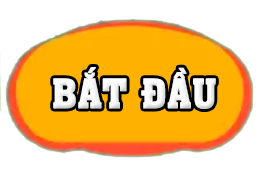 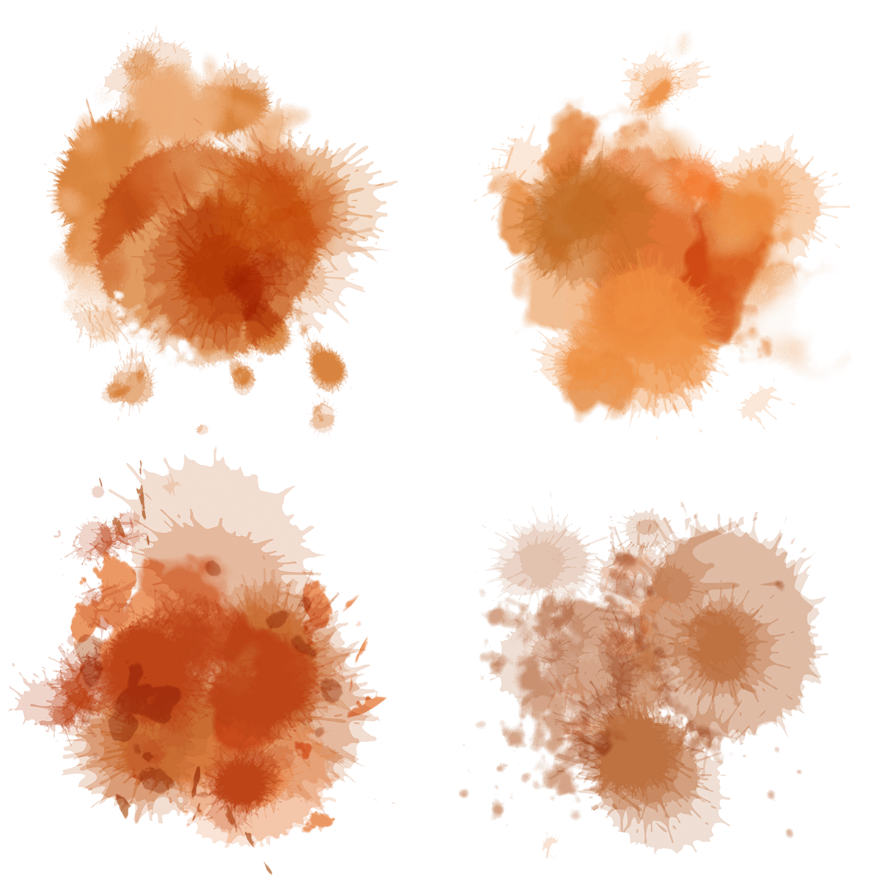 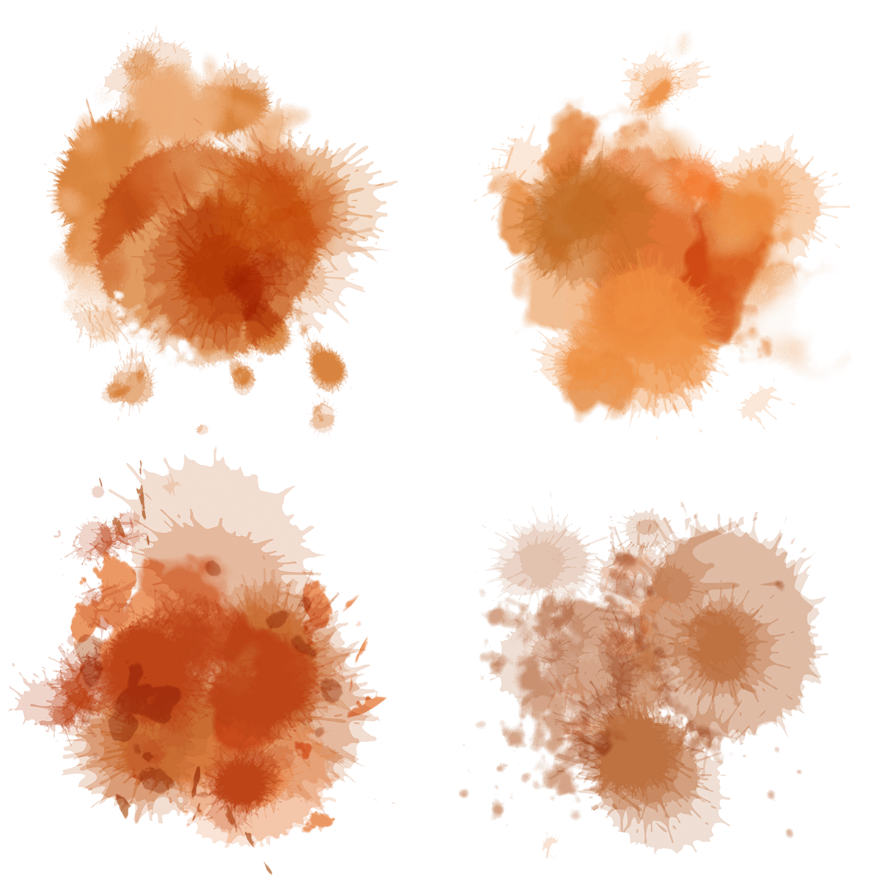 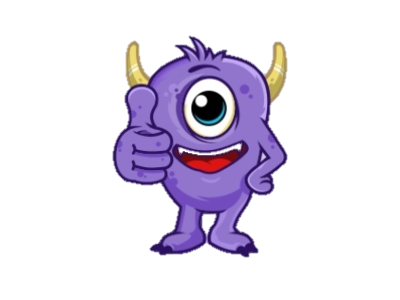 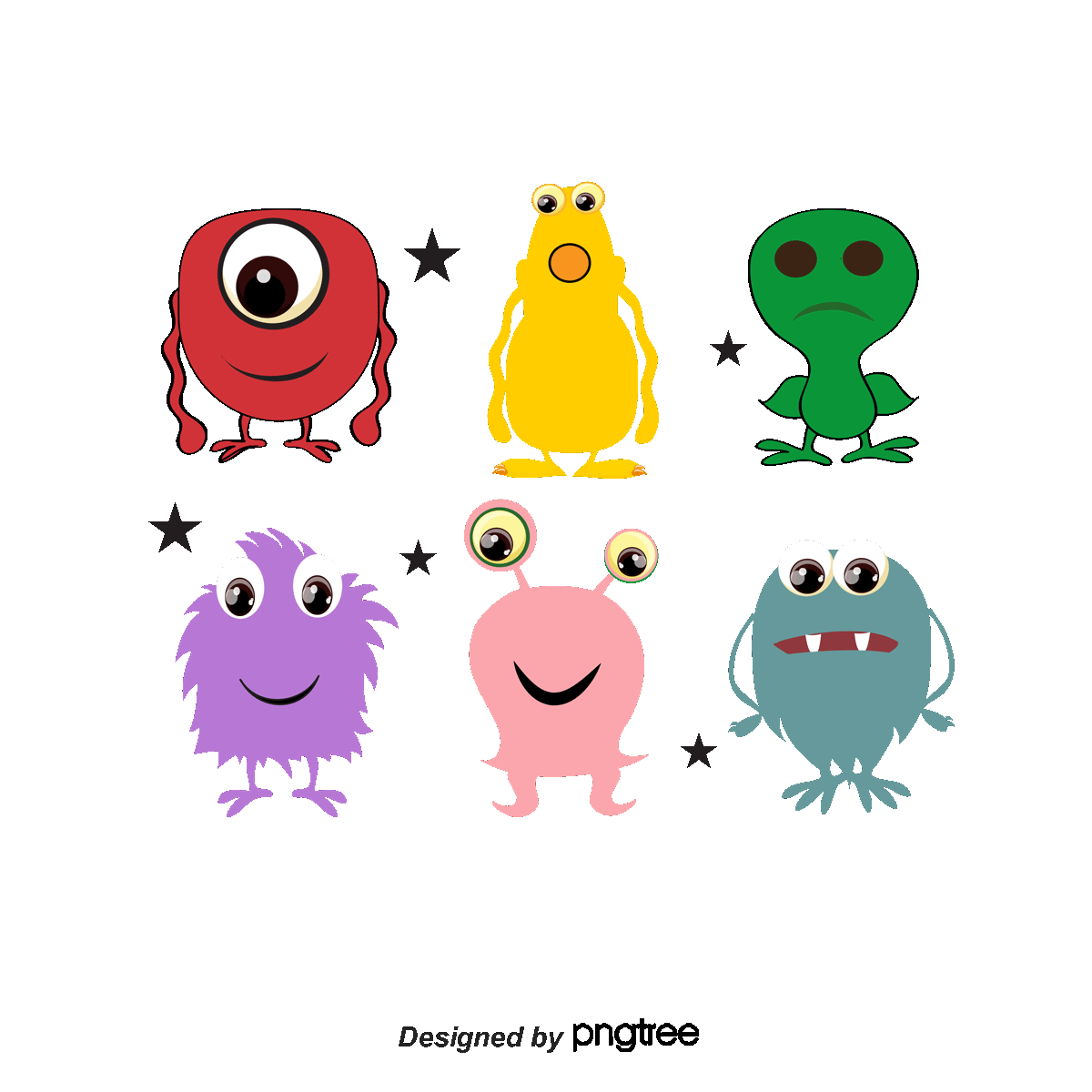 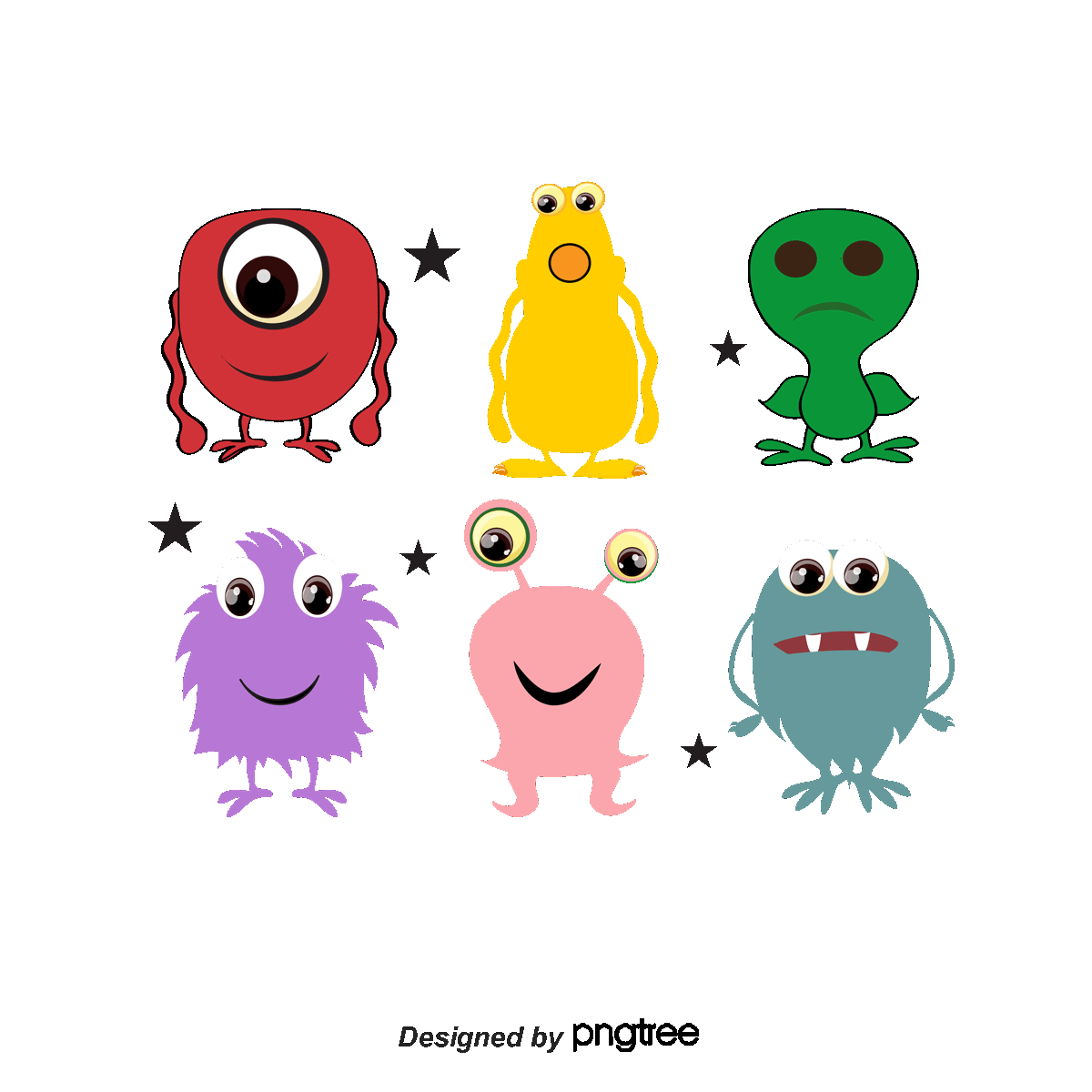 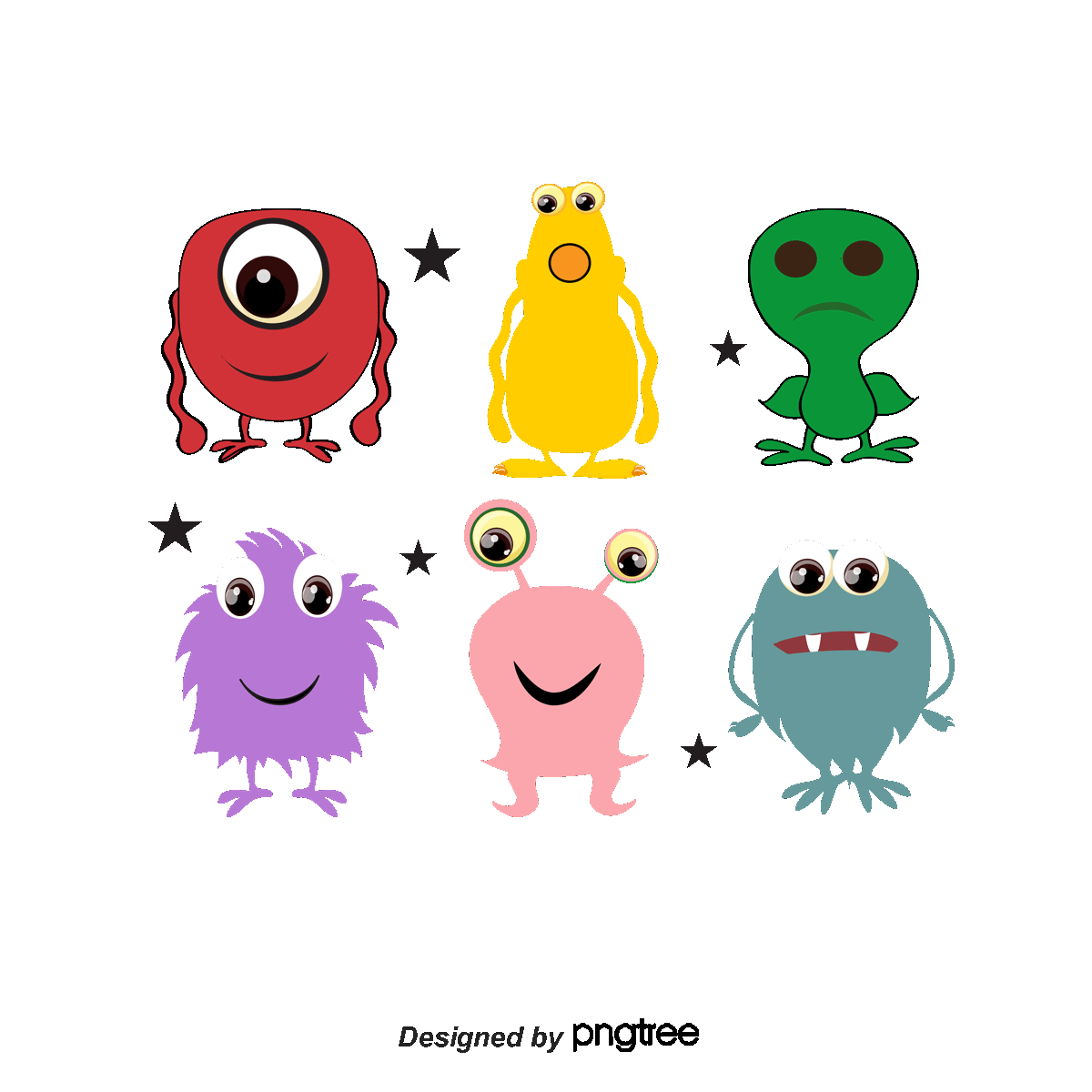 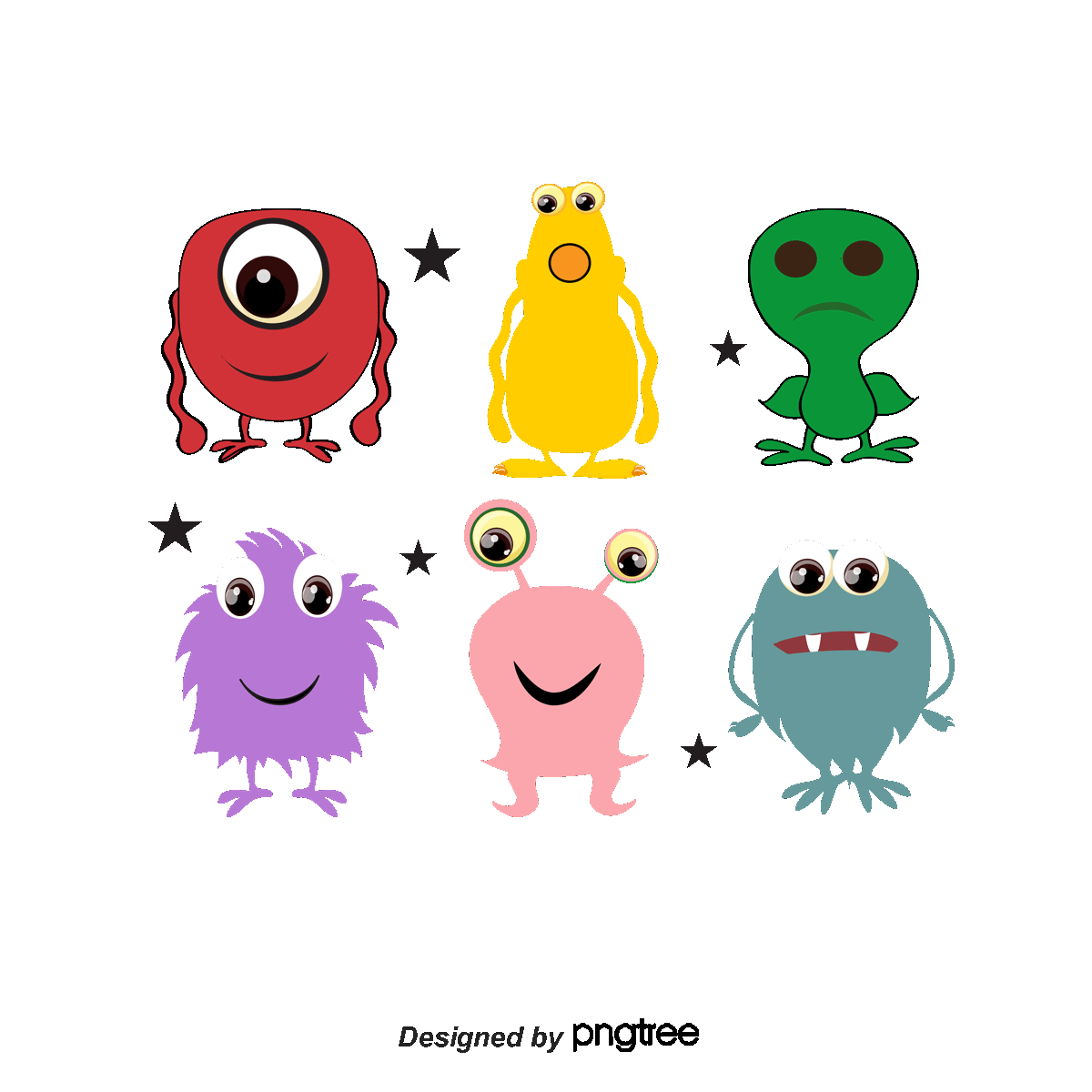 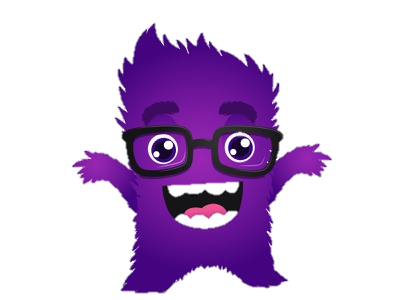 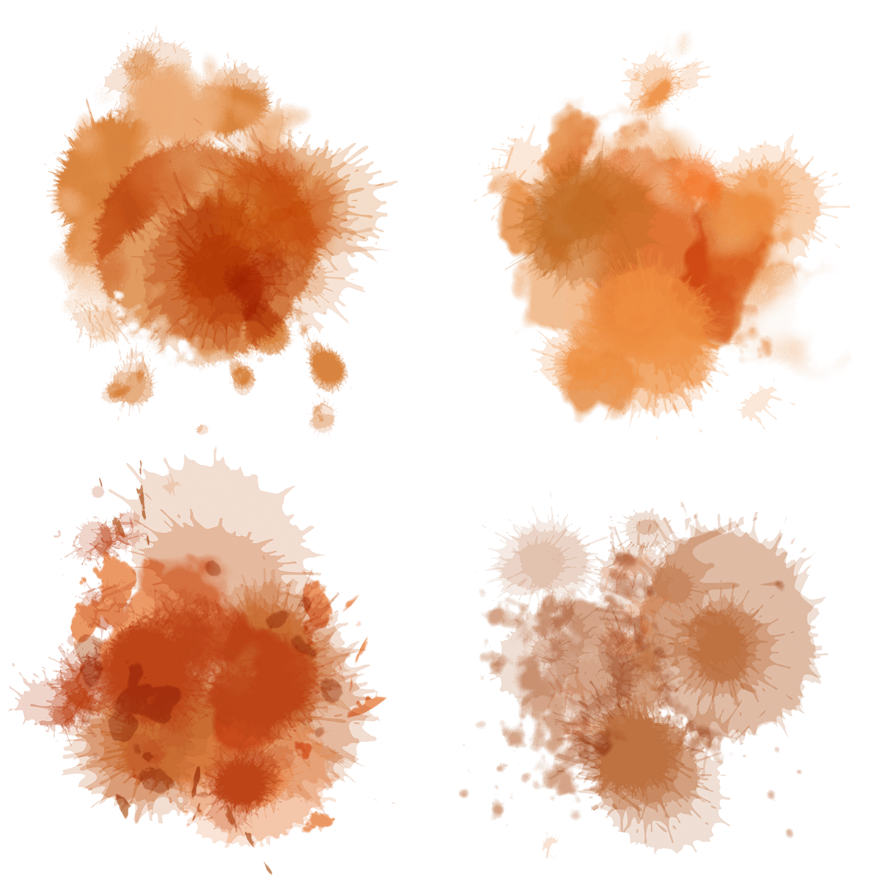 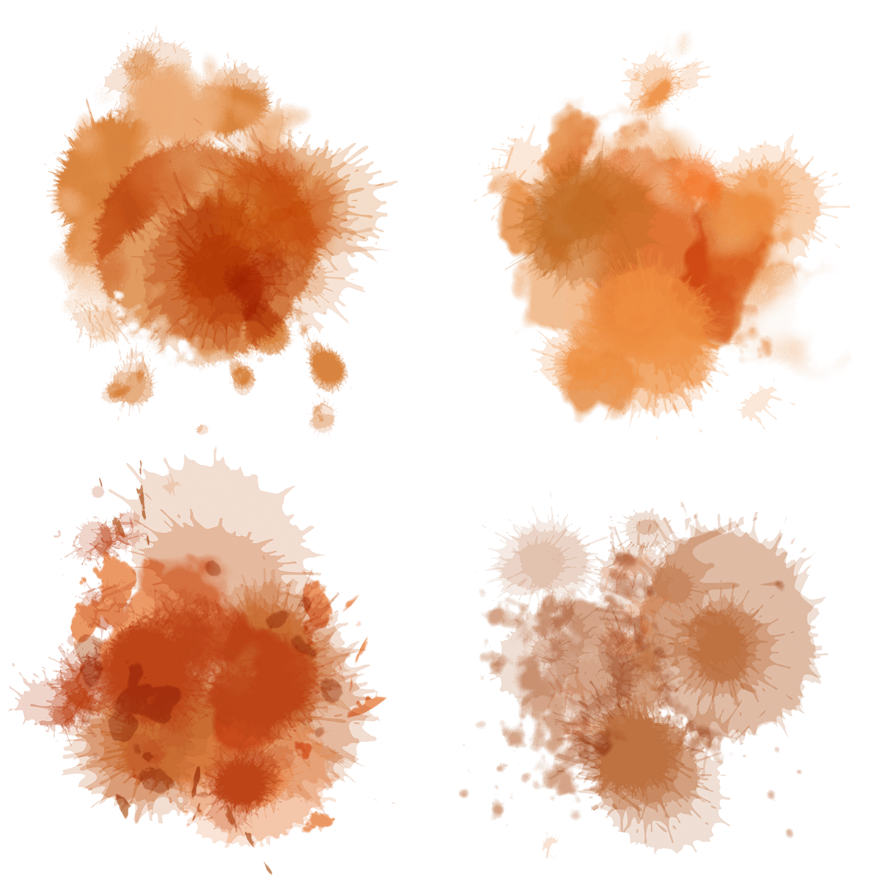 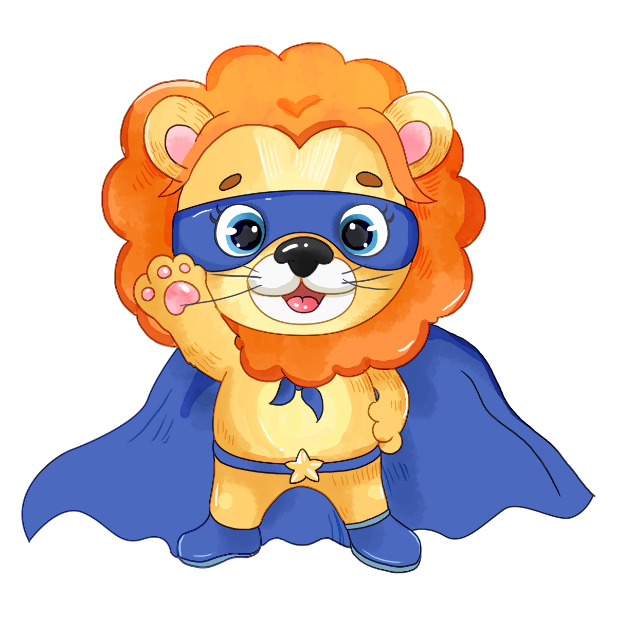 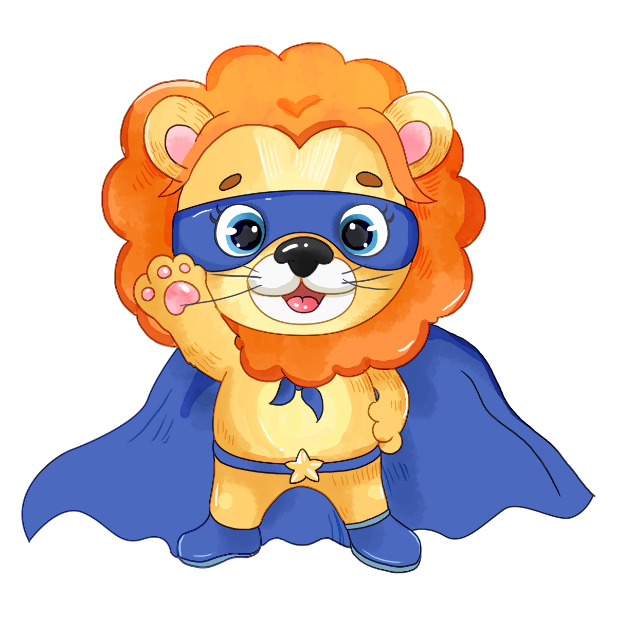 [Speaker Notes: Cảm ơn các bạn rất nhiều. Nhờ có sự giúp đỡ của các bạn mà mình đã tiêu diệt được các quái vật rồi. Chúc các bạn luôn chăm ngoan học giỏi nhé]
ĐỀ SỐ 1
        Đọc bài: “Dế mèn bênh vực kẻ yếu” (Sách giáo khoa Tiếng Việt 4 tập 1 trang 4) đoạn: 
     Từ Chị Nhà Trò đến chị Nhà Trò vẫn khóc.CH: Tìm những chi tiết cho thấy chị Nhà Trò rất yếu ớt?
Đó là những chi tiết:
Bé nhỏ gầy yếu quá.
Người bự những phấn như mới lột.
Hai cánh mỏng như cánh bướm non, ngắn chùn chùn, chưa quen mở, yếu ớt không bay xa được xa, kiếm ăn không đủ bữa, nghèo túng.
[Speaker Notes: Tìm những chi tiết cho thấy chị Nhà Trò rất yếu ớt?
Trả lời:
Đó là những chi tiết:
Bé nhỏ gầy yếu quá.
Người bự những phấn như mới lột.
Hai cánh mỏng như cánh bướm non, ngắn chùn chùn, chưa quen mở, yếu ớt không bay xa được xa, kiếm ăn không đủ bữa, nghèo túng.]
ĐỀ SỐ 2
Đọc bài: “Mẹ ốm” (Sách giáo khoa Tiếng Việt 4 tập 1 trang 9) đoạn: 
Từ Mọi hôm mẹ thích đến  đã mang thuốc vào.

      CH: Sự quan tâm chăm sóc của xóm làng đối với mẹ của bạn nhỏ được thể hiện qua những câu thơ nào?
Đó là những câu:
Mẹ ơi! Cô bác xóm làng đến thăm.Người cho trứng, người cho cam.Và anh y sĩ đã mang thuốc vào.
[Speaker Notes: Sự quan tâm chăm sóc của xóm làng đối với mẹ của bạn nhỏ thể hiện qua những câu thơ nào?
Trả lời:
Đó là những câu:
Mẹ ơi! Cô bác xóm làng đến thăm.Người cho trứng, người cho cam.Và anh y sĩ đã mang thuốc vào.]
ĐỀ SỐ 3
        Đọc bài: “Dế Mèn bênh vực kẻ yếu (Tiếp theo)” (Sách giáo khoa Tiếng Việt 4 tập 1 trang 15) đoạn: 
Từ Tôi cất tiếng hỏi đến như cái chày giã gạo. 
 CH: Dế Mèn đã làm cách nào để bọn nhện phải sợ?
Để làm bọn nhện phải sợ, trước hết Dế Mèn cất tiếng hỏi lớn: Ai đứng chóp bu bọn này?" Ra đây ta nói chuyện“. Dùng từ ngữ nói chuyện với đối phương thì xưng "ta", gọi "bọn mày"
- Về hành động "quay" phắt lưng, phóng càng đạp phanh phách" Nhằm bộc lộ sức mạnh ghê gớm của mình để thị uy, áp đảo vị chúa trùm nhà nhện ngay từ đầu giáp mặt
[Speaker Notes: Dế Mèn đã làm cách nào để bọn nhện phải sợ?
Trả lời:
Để làm bọn nhện phải sợ, trước hết Dế Mèn cất tiếng hỏi lớn: Ai đứng chóp bu bọn này?" Ra đây ta nói chuyện" Lời lẽ cao ngạo, thách thức, dọa dẫm, oai phong muốn nói chuyện với kẻ đứng đầu bọn. Dùng từ ngữ nói chuyện với đối phương thì xưng "ta", gọi "bọn mày"
- Về hành động "quay" phắt lưng, phóng càng đạp phanh phách" Nhằm bộc lộ sức mạnh ghê gớm của mình để thị uy, áp đảo vị chúa trùm nhà nhện ngay từ đầu giáp mặt]
ĐỀ SỐ 4
        Đọc bài: “Truyện cổ nước mình” (Sách giáo khoa Tiếng Việt 4 tập 1 trang 19) đọc thuộc lòng đoạn:
Từ Tôi yêu truyện cổ nước tôi đến  rặng dừa nghiêng soi.
      CH: Vì sao tác giả yêu truyện cổ nước nhà?
Vì truyện cổ nước mình giàu lòng nhân ái và ý nghĩa phản ánh cuộc sống rất sâu xa. Giúp thế hệ đời sau tiếp nhận được những phẩm chất quý báu của cha ông như lẽ công bằng, sự thông minh, lòng độ lượng tình nhân ái bao la… Đồng thời truyện cổ đem lại cho chúng ta hôm nay những lời răn dạy cực kì quý báu của cha ông về những phẩm chất tốt đẹp cần có trong cuộc sống. Đó là lòng nhân hậu vị tha, lòng độ lượng bao dung, chăm chỉ, chuyên cần và ăn ở hiền lành phúc đức.
[Speaker Notes: Vì sao tác giả yêu truyện cổ nước mình?
Trả lời:
Vì truyện cổ nước mình giàu lòng nhân ái và ý nghĩa phản ánh cuộc sống rất sâu xa. Giúp thế hệ đời sau tiếp nhận được những phẩm chất quý báu của cha ông như lẽ công bằng, sự thông minh, lòng độ lượng tình nhân ái bao la… Đồng thời truyện cổ đem lại cho chúng ta hôm nay những lời răn dạy cực kì quý báu của cha ông về những phẩm chất tốt đẹp cần có trong cuộc sống. Đó là lòng nhân hậu vị tha, lòng độ lượng bao dung, chăm chỉ, chuyên cần và ăn ở hiền lành phúc đức.]
ĐỀ SỐ 5
        Đọc bài: “Thư thăm bạn” (Sách giáo khoa Tiếng Việt 4 tập 1 trang 25) đoạn: 
Từ Mình là Quách Tuấn Lương đến ra đi mãi mãi. 
CH: Tìm những câu cho thấy bạn Lương rất thông cảm với bạn Hồng.
Những câu cho thấy bạn Lương rất thông cảm với bạn Hồng:
Hôm nay đọc báo Tiền Phong, mình rất xúc động được biết ba của Hồng đã hi sinh trong đợt lũ vừa rồi. Mình gửi bức thư này chia buồn với bạn.
Mình hiểu Hồng đau đớn và thiệt thòi như thế nào khi ba Hồng đã ra đi mãi mãi.
[Speaker Notes: Câu 2
Tìm những câu cho thấy bạn Lương rất thông cảm với bạn Hồng.
Trả lời:
Những câu cho thấy bạn Lương rất thông cảm với bạn Hồng:
Hôm nay đọc báo Tiền Phong, mình rất xúc động được biết ba của Hồng đã hi sinh trong đợt lũ vừa rồi. Mình gửi bức thư này chia buồn với bạn.
Mình hiểu Hồng đau đớn và thiệt thòi như thế nào khi ba Hồng đã ra đi mãi mãi.]
ĐỀ SỐ 6
        Đọc bài: “Người ăn xin” (Sách giáo khoa Tiếng Việt 4 tập 1 trang 30) đoạn:
Từ Tôi lục tìm đến để cho ông cả.
      CH: Hành động và lời nói của ân cần của cậu bé chứng tỏ tình cảm của cậu đối với ông lão ăn xin như thế nào?
Hành động lục tìm trong người mình xem còn có cái gì có thể cho ông lão và nắm chặt bàn tay run rẩy của ông cũng như lời nói chân thật của cậu bé, biểu hiện một tình thương bao la của cậu đối với ông lão. Cậu rất muốn chia sẻ cùng ông cụ, cảm thông với hoàn cảnh nghèo đói của ông. Nhưng cậu cũng đang rơi vào hoàn cảnh khốn khó. Tâm thì có mà lực thì không. Đúng là "lực bất tòng tâm". Cậu bé là một người có một tấm lòng nhân ái bao la.
[Speaker Notes: Hành động và lời nói ân cần của cậu bé, chứng tỏ rằng tình cảm của cậu đối với ông lão ăn xin như thế nào?
Trả lời:
Hành động lục tìm trong người mình xem còn có cái gì có thể cho ông lão và nắm chặt bàn tay run rẩy của ông cũng như lời nói chân thật của cậu bé, biểu hiện một tình thương bao la của cậu đối với ông lão. Cậu rất muốn chia sẻ cùng ông cụ, cảm thông với hoàn cảnh nghèo đói của ông. Nhưng cậu cũng đang rơi vào hoàn cảnh khốn khó. Tâm thì có mà lực thì không. Đúng là "lực bất tòng tâm". Cậu bé là một người có một tấm lòng nhân ái bao la.]
Hoạt động 2:
HOẠT ĐỘNG 2
Dựa vào nội dung các bài tập đọc là truyện kể thuộc chủ điểm Thương người như thể thương thân, ghi vào bảng những điều cần nhớ.
2. Ghi lại những điều cần nhớ về các bài tập đọc là truyện kể thuộc chủ điểm Thương người như thể thương thân vào bảng theo mẫu sau :
Những bài tập đọc như thế nào là truyện kể?
- Truyện kể là những bài kể lại một chuỗi sự việc có đầu, có cuối, liên quan đến một hay một số nhân vật để nói lên một điều có ý nghĩa.
Hãy kể tên những bài tập đọc là truyện kể thuộc chủ điểm Thương người như thể thương thân?
- Dế Mèn bênh vực kẻ yếu.
 - Người ăn xin.
- Dế Mèn
 - Nhà Trò
 - Bọn nhện
Tô Hoài
-  Ca ngợi Dế Mèn có tấm lòng nghĩa hiệp, ghét áp bức, bất công, bênh vực chị Nhà Trò yếu đuối.
Dế Mèn bênh vực kẻ yếu.
-   Ca ngợi cậu bé có tấm lòng nhân hậu biết đồng cảm, thương xót trước nỗi bất hạnh của ông lão ăn xin nghèo khổ.
Tuốc-Ghê-Nhép
Người ăn xin
- Tôi (chú bé) 
- Ông lão ăn xin
Hoạt động 3:
3, Trong các bài tập đọc trên, tìm đoạn văn có giọng đọc:
      a) Thiết tha, trìu mến.
      b) Thảm thiết.
      c) Mạnh mẽ, răn đe.
a) Đoạn văn có giọng đọc thiết tha, trìu mến:
Người ăn xin
Tôi chẳng biết làm cách nào. Tôi nắm chặt lấy bàn tay run rẩy kia:
- Ông đừng giận cháu, cháu không có gì để cho ông cả.
Người ăn xin nhìn tôi chằm chằm bằng đôi mắt ướt đẫm. Đôi môi tái nhợt nở nụ cười và tay ông cũng xiết lấy tay tôi:
- Cháu ơi, cảm ơn cháu! Như vậy là cháu đã cho lão rồi. 
       Ông lão nói bằng giọng khản đặc.
Khi ấy, tôi chợt hiểu rằng: Cả tôi nữa, tôi cũng vừa nhận được chút gì của ông lão.
b) Đoạn văn có giọng thảm thiết:
Dế Mèn bênh vực kẻ yếu
...
- Năm trước, gặp khi trời làm đói kém, mẹ em phải vay lương ăn của bọn nhện. Sau đấy, không may mẹ em mất đi, còn lại thui thủi có mình em. Mà em ốm yếu, kiếm bữa cũng chẳng đủ. Bao năm nghèo túng vẫn hoàn nghèo túng. Mấy bận bọn nhện đã đánh em. Hôm nay bọn chúng chăng tơ ngang đường đe bắt em, vặt chân, vặt cánh ăn thịt em...
c) Đoạn văn có giọng mạnh mẽ, răn đe:
Dế mèn bênh vực kẻ yếu (Tiếp theo)
...
Tôi thét:
- Các người có của ăn của để, béo múp béo míp mà cứ đòi mãi một tí tẹo nợ đã mấy đời rồi. Lại còn kéo bè kéo cánh đánh đập một cô gái yếu ớt thế này. Thật đáng xấu hổ! Có phá hết các vòng vây đi không? ...
Dặn dò
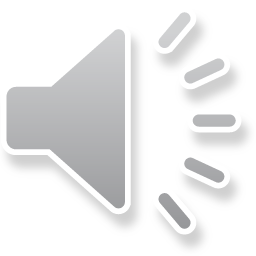 [Speaker Notes: Luyện đọc  bài nhiều  lần 
Chuẩn bị Tiết 2 : Nghe- viết Lời hứa ( sách giáo khoa Tiếng Việt 4. Tập 1 trang 96)]
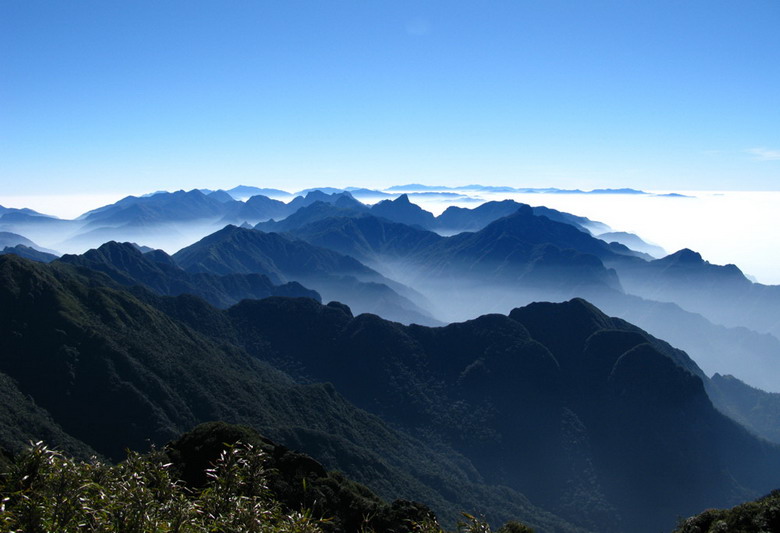 Tiết học đã kết thúc 
Chúc các em học tập tốt
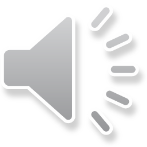